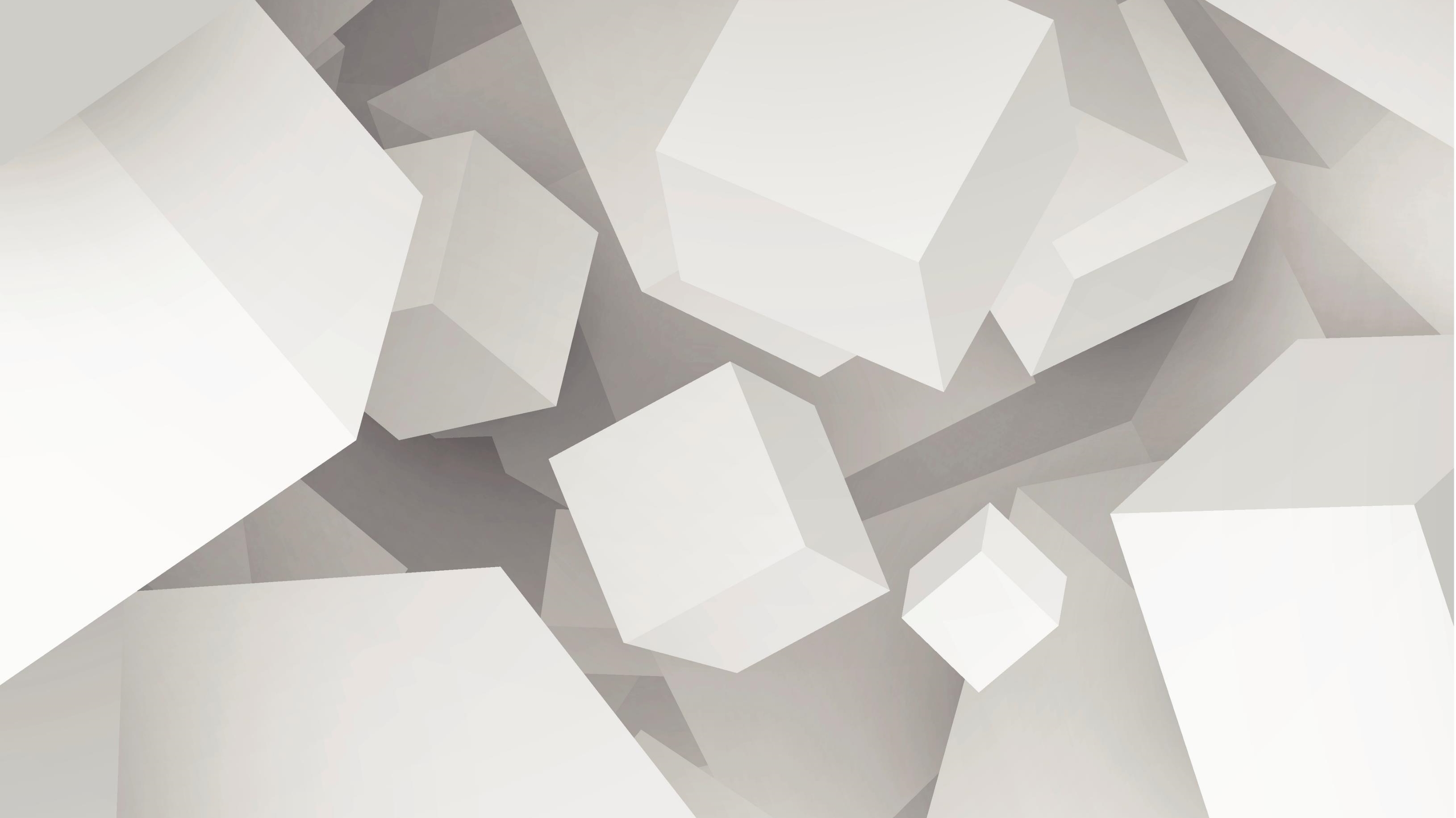 Beleidsplan 2022-2023
Maatschappij als kernwoord: evaluatie
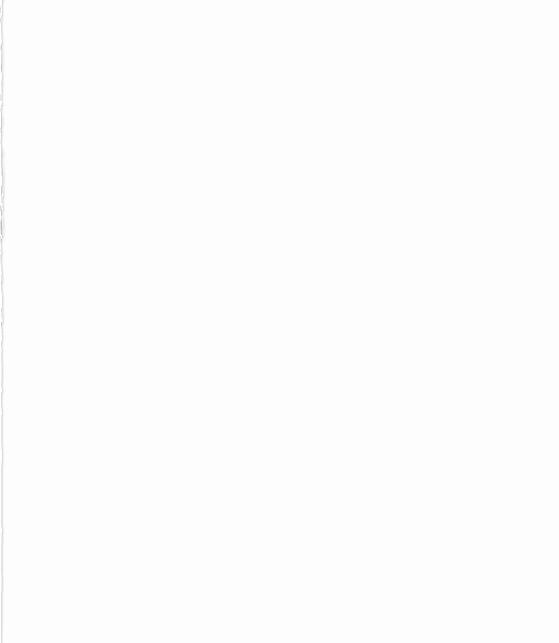 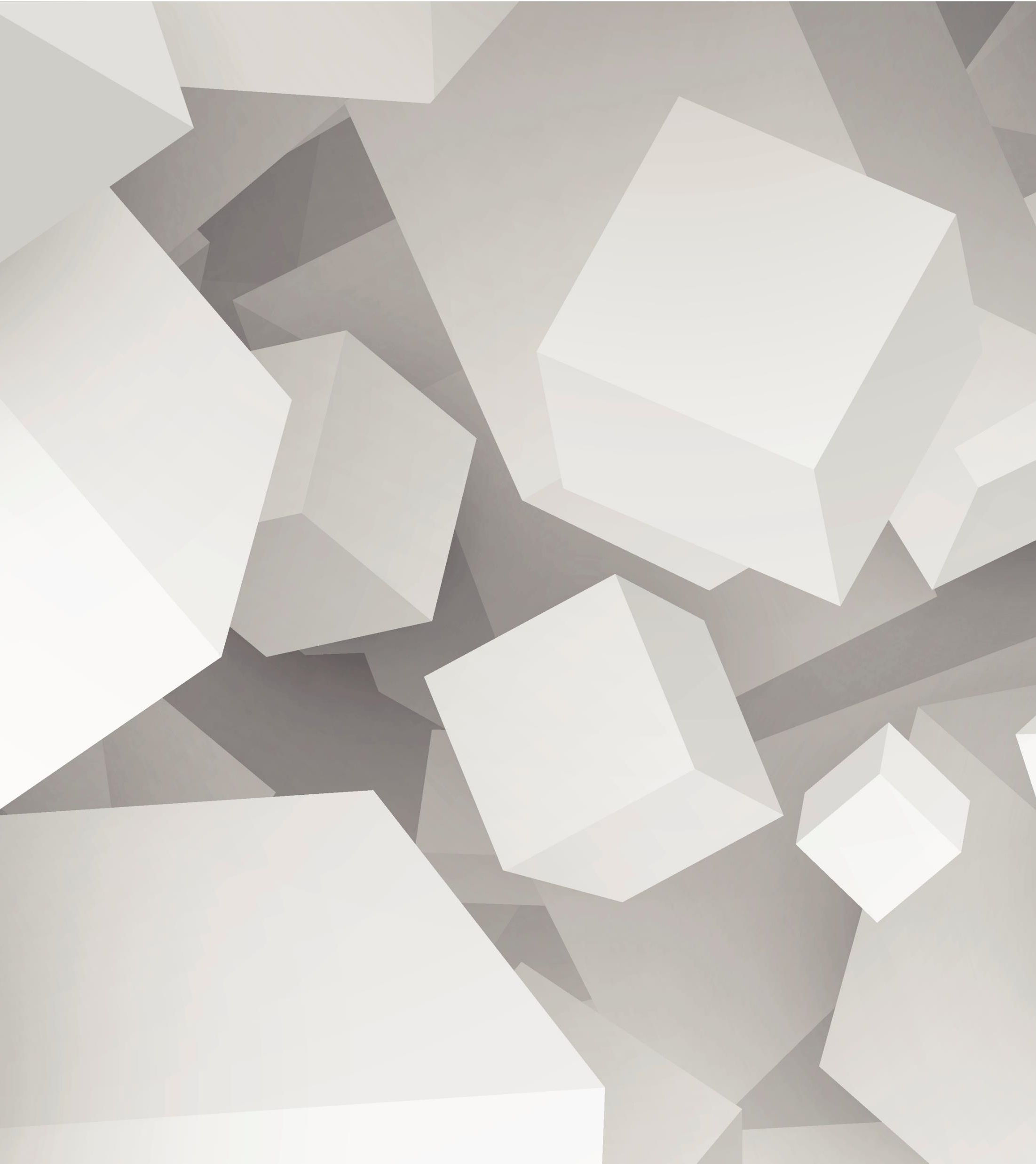 Starten vanuit de schoolvisie
Vanuit verbinding en zorg op een professionele manier kwaliteitsvol onderwijs bieden zodat de leerling met een stevige voet in de maatschappij kan stappen
Haalbare doelen op verschillende niveaus: schoolniveau
Doel 1: het verbreden van het algemeen netwerk van de school 
Contacten verstevigen en aanhalen: bv. Revalidatiecentrum, capelderij, groep Intro etc,
Groep Intro: sterke samenwerking met Ann VN 
Revalidatiecentrum: wijziging wetgeving dus kunnen we nog niet mee verder, wel overleg geweest
Capelderij: samen vorming mee gedaan einde schooljaar- goede band met de school
B.E.U. netwerkdag organiseren (in functie van de verkregen subsidie)
 Positief onthaald door de deelnemers en door de mensen van B.E.U.
Netwerkdag voor professionelen organiseren rond een thema 
 Heel veel mensen gehad voor B.E.U. dus dit zouden we komend jaar organiseren
Aansluiten op netwerkevenementen
 Opening JAC londerzeel,  odisee stageplaats, provinciale ontmoetingsdag, VR meeting
Niveau van leraren
Doel 2: versterken banden met leraren 
Inzetten op het versterken van banden met de lerarenopleidingen:
Oa door het inzetten op een stagecoördinator
 Lien: heel wat meer stagiairs langs geweest, ook succesvol want er zijn wel stagiairs die volgend schooljaar starten als nieuwe collega, voorstel om dit te behouden
Organiseren van een jobdag met het oog op toekomstige aanwervingen 
      is georganiseerd: succesvol want er starten nieuwe collega’s die langs kwamen op de	     jobdag, ook afspraak met de provincie dat we dit zullen behouden
Niveau van leerlingen
Inzetten op ouders als partner: 
Toegankelijk maken van RCB online voor ouders 
 Info-avond en bevraging op oudercontact, volgend jaar zullen we dit zeker moeten herhalen
Inzetten op communicatielijnen met ouders via de klasdirecteur
 We merken dat dit nu heel afhankelijk is per klassendirecteur dus dit moeten we misschien wat explicieter maken

Inzetten op communicatie met leerlingen: 
Duidelijke kaders rond B.E.U. en escape room `
 Escape room verduidelijkt na opleiding ASS, lijkt te werken, B.E.U. kennismaking vrijdag + al methodieken maar is zeker nog verder uit te werken naar volgend schooljaar
Duidelijke communicatie bij afwezigheid via de afstandscoördinator
georganiseerd via Cindy, verloopt goed, maakt allezins dat er heel wat meer structuur is. Het afstandsonderwijs blijft veel vragen van de collega’s, dus daar zoeken we nog naar creatieve mogelijkheden
Nieuwigheden
Het laptopplan: 
OV4, OBS en OPL: werken met laptops
KWAL: werkt met chromebooks
ABO: werkt met vaste computers
De toestellen worden beheerd door de leerkrachten (vaak klasdirectie): dit wil zeggen dat deze zorgt dat de laptops ook opgeladen worden
Per leerling is er een bakje voorzien in een afgesloten kast met het nodige materiaal om de inventaris op een goede manier te kunnen bijhouden

 is uitgevoerd, maar we merken dat er veel materiaal verdwijnt: we maken een aankoopdossier voor laptopkasten maar is zeker niet goedkoop dus moet gespreid, er zijn ook te weinig laptops voor de groei van de leerlingen en onvoldoende middelen om er te blijven bij kopen, er is toch een huurprijs vanaf volgend jaar, communicatie gevraagd vanuit schoolbestuur rond dubbel gebruik van laptops
Communicatie etiquette
Antwoorden op je mails doe je binnen de 48 uur
Je probeert de allen beantwoorden knop te vermijden tenzij echt noodzakelijk 
Dringende communicatie gebeurd via de vaste telefoontoestellen, lokaal 10 is bereikbaar met één knop: hulp ontvang je dus ook via deze weg
De fijn nieuws en mopjes is echt voor fijn nieuws en mopjes
Respecteer elkaars grenzen
lockers
Waardevolle voorwerpen zijn op school verboden, soms kan het niet anders dan dat men toch iets waardevol dient mee te brengen. Jongeren zullen vanaf dit schooljaar beroep kunnen doen op een locker indien nodig. Hiervoor zal een waarborg gevraagd worden van 
Dit wordt opgevolgd door Evie en Ronny

 wordt volgend jaar uitgerold!